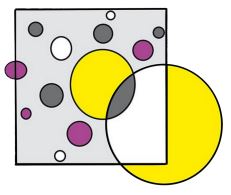 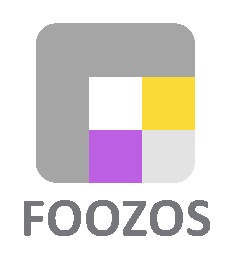 Uloga ravnatelja u stvaranju inkluzivne kulture škole
Dani doktoranada 2024.
Maja Zorić
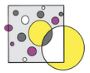 Uvod
isključivanje
segregacija
integracija
inkluzija
različitost je normalna
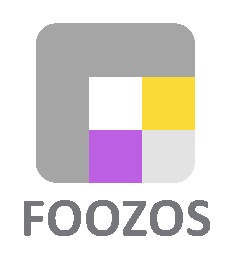 (Scholz 2010, prema Bullock et al., 2015)
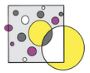 socijalni ili društveni model
model milosrđa
medicinski model
model inkluzije
(Alfirev, 2000)
Inkluzija podrazumijeva uvažavanje i prihvaćanje različitosti svakog pojedinca te uključivanje svih u društveni sustav, pri čemu je mogućnost ravnopravnog pristupa obrazovanju jedan od ključnih ciljeva svake zemlje i naroda.
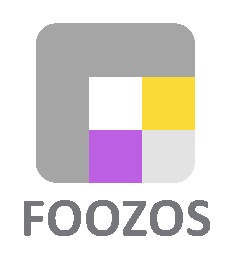 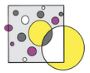 Bullock et al. (2015) definiraju inkluziju kao društvenu i obrazovnu praksu koja korištenjem niza potpornih mjera vodi do takve razine društvenog razvoja u kojem se svi pojedinci osjećaju uključeno i povezano, bez obzira na njihovu rasu, spol, rod, invaliditet ili bio koju drugu osobinu zbog koje se mogu smatrati različitima.
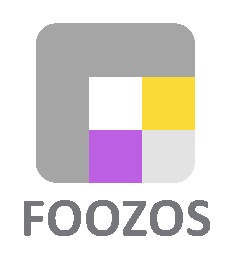 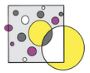 Inkluzija u obrazovanju
ravnopravnost
uključenost
podržavanje raznolikosti
detektiranje
uklanjanje prepreka
razlike su prednost
obrazovanje blizu mjesta življenja
poboljšanje uvjeta u školama
uloga škole u razvoju zajednice
suradnja škole i zajednice
inkluzija u obrazovanju je samo jedan aspekt  cjelokupne društvene inkluzije
(Booth i Ainscow, 2002)
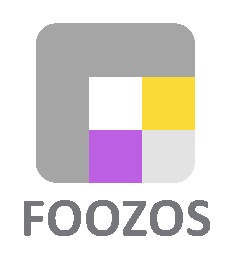 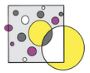 Podrška inkluzivnom obrazovanju
Odgojno obrazovni sustav
oprema
literatura
pomagala
poboljšanje ukupnih materijalni uvjeta
manji broj učenika u razredu
stručno usavršavanje nastavnika
bolji radni uvjeti
motivacija nastavnika 
(Ainscow, 2004)
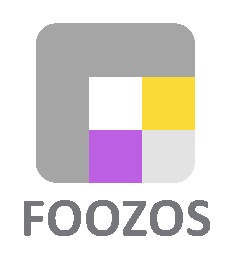 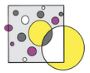 suradnja lokalne zajednice i školskog okruženja 
→ inkluzija podržana i izvan školskog života
podrška obitelji
→ veliki utjecaj na formiranje osobe i školski uspjeh
obrazovna politika države
→ inkluzija ugrađena u temelje odgojno-obrazovnog procesa, planirana i strukturirana, a ne slučajno ostvarena entuzijazmom pojedinih učesnika odgojno-obrazovnog procesa
(Karamatić-Brčić, 2013; Vrcelj, 2000)
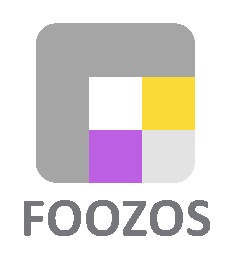 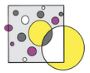 Pretpostavke uspješne inkluzije
nastavnici
stručni suradnici
ravnatelji
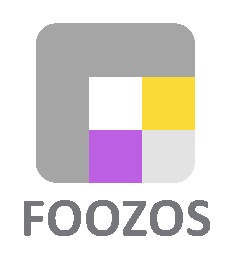 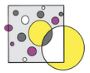 Uloga ravnatelja:
provođenje svih zakonskih propisa koji se odnose na prava učenika s teškoćama,
poticanje i podupiranje razvoja inkluzivne kulture škole,
osiguravanje materijalnih uvjeta rada, 
suradnja s lokalnom zajednicom, 
osiguravanje poticajnog, suradničkog i podržavajućeg školskog okruženja,
osiguravanje stručnog usavršavanja u području inkluzivnog obrazovanja,
suradnja s roditeljima i skrbnicima, 
osiguravanje učenicima s teškoćama potrebne profesionalne, programske i didaktičko-metodičke podrške.
(MZO, 2021)
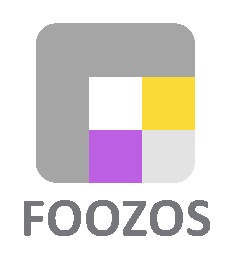 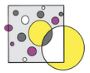 Inkluzija u školi
stvaranje inkluzivne kulture
donošenje inkluzivnih politika
razvijanje inkluzivne prakse
(Booth & Ainscow, 2002)
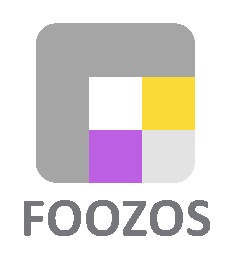 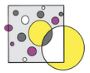 Ravnatelj kao sukreator inkluzivne kulture škole
stavovi, podrška i potpora inkluziji
Potpora:
nacionalni dokumenti 
odgojno-obrazovni sustav
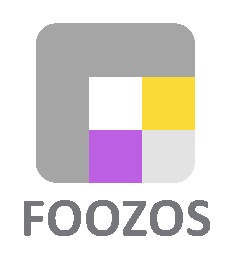 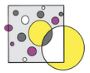 Hoppey (2010)
istaknuta uloga ravnatelja škole
Najznačajniji čimbenici:
ravnateljeva osobna briga, povjerenje i ulaganje u nastavnike
zaštita nastavnika i školskog osoblja od vanjskih pritisaka
poticanje osobnog razvoja nastavnika
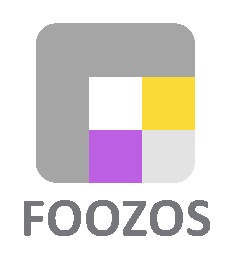 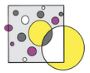 Padaste et al. (2021)
pozitivna vizija ravnatelja značajniji prediktor uspjeha implementacije inkluzije od podrške koju nastavnici dobivaju tijekom provođenja inkluzivnog obrazovanja
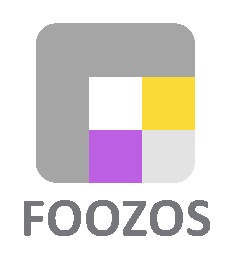 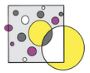 Cohen (2015)
za vođenje suvremene škole u kojoj je naglasak na inkluzivnom obrazovanju potreban je jak i učinkovit ravnatelj te da je potrebno omogućiti ravnateljima dodatnu edukaciju o načinima implementacije inkluzivnog obrazovanja i rada s učenicima s teškoćama
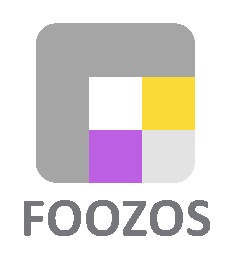 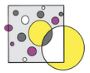 Donnelly et al.(2018) 
osigurati veću autonomiju na razini škole
razvijati instruktivno i distribucijsko vođenje
razvijati vodstva u obrazovanju na svim razinama obrazovanja
definirati ulogu ravnatelja i osigurati usklađenost između upravljanja i odgovornosti
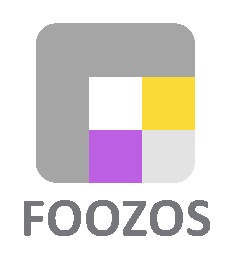 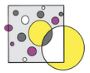 razvijanje vizije
strateško promišljanje
upravljanje resursima
rješavanje problema
uspješna komunikacija
sposobnost samoprocjene
pedagoško vođenje škole
Kompetencije ravnatelja
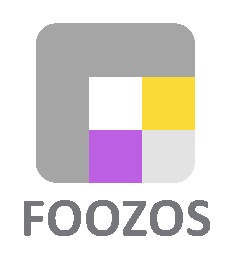 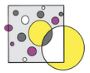 Zaključak
Ravnatelj zadužen za:
stvaranje i podržavanje inkluzivne vizije te usmjeravanje materijalnih i ljudskih resursa k njenom ostvarenju,
osiguranje pozitivnog, poticajnog i podržavajućeg okruženja koje omogućava svakom učeniku osjećaj sigurnosti i pripadnosti te obrazovanje u skladu s njegovim potrebama i mogućnostima,
provođenje zakona, propisa i smjernica nacionalnih dokumenata s ciljem osiguranja inkluzivnog obrazovanja.
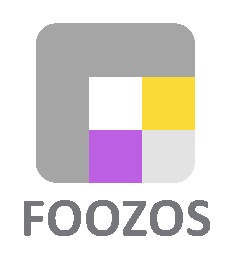 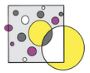 Kako bi sve to uspješno provodio, ravnatelj treba imati:
potrebno stručno usavršavanje,
definiran zakonodavni okvir,
podršku odgojno-obrazovnog sustava, obitelji i lokalne zajednice.
Ravnatelj bi trebao biti poveznica između škole, obitelji i lokalne zajednice kako inkluzija ne bi završila školovanjem učenika nego bila podržana od cjelokupnog društva, jer osobe s teškoćama imaju prirodno i zasluženo mjesto u njemu.
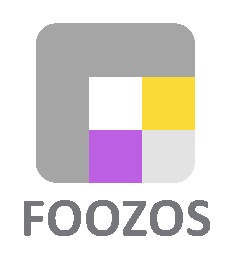 Literatura
Bullock, S., Brestovanský, S., & Lenčo, P. (2015). Inkluzija, različitost i jednakost u radu s mladima - načela i pristupi. 
Alfirev, M. (2000). Socijalni model u rehabilitaciji osoba s mentalnom retardacijom. Hrvatska revija za rehabilitacijska istraživanja, 36(1), 9-16.
Booth, T., & Ainscow, M. (2002). Index for inclusion: developing learning and participation in schools. Centre for Studies on Inclusive Education (CSIE), Rm 2S203 S Block, Frenchay Campus, Coldharbour Lane, Bristol BS16 1QU, United Kingdom, England.
Ainscow, M. (2004). Special Needs in the Classroom: A Teacher Education Guide. UNESCO.
Karamatić Brčić, M. (2013). Pretpostavke inkluzije u školi. Život i škola: časopis za teoriju i praksu odgoja i obrazovanja, 59(30), 67-77.
Vrcelj, S. (2000). Školska pedagogija. Rijeka: Filozofski fakultet.
Ministarstvo znanosti i obrazovanja (2015). Pravilnik o osnovnoškolskom odgoju i obrazovanju učenika s teškoćama u razvoju. Narodne novine 24/15.
Ivančić, Đ., & Stančić, Z. (2013). Stvaranje inkluzivne kulture škole. Hrvatska Revija za rehabilitacijska istraživanja, 49(2).
Hoppey, D., & McLeskey, J. (2013). A case study of principal leadership in an effective inclusive school. The Journal of Special Education, 46(4), 245-256.
Pedaste, M., Leijen, Ä., Kivirand, T., Nelis, P., & Malva, L. (2024). School leaders’ vision is the strongest predictor of their attitudes towards inclusive education practice. International Journal of Inclusive Education, 28(8), 1503-1519.
Cohen, E. (2015). Principal leadership styles and teacher and principal attitudes, concerns and competencies regarding inclusion. Procedia-Social and Behavioral Sciences, 186, 758-764.
Donnelly, M. V., Turner-Cmuchal, J., & Óskarsdóttir, E. (ur.). (2018.): Supporting Inclusive School Leadership: Policy Review. Odense, Denmark: European Agency for Special Needs and Inclusive Education.
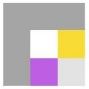 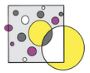 Hvala na pozornosti!



maja.zoric1@skole.hr